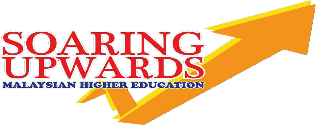 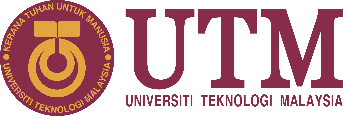 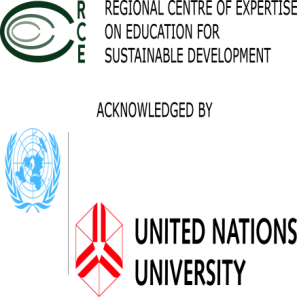 ACKNOWLEDGED BY
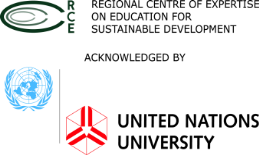 JOHOR
SUSTAINABLE AND LOW CARBON
SCHOOLS EXHIBITION 2016
Dewan Sultan Iskandar, Universiti Teknologi Malaysia, Johor Bahru
20 February 2016 (Saturday)
Johor Sustainable and Low Carbon Schools Exhibition 2016 is inviting all the primary and secondary schools in Johor to participate in this exhibition which is designed to provide the opportunity for schools in Johor to showcase their efforts in creating a sustainable and low carbon schools. This is also to give recognition to their green efforts and contributions towards developing a sustainable Johor and reducing carbon emission.
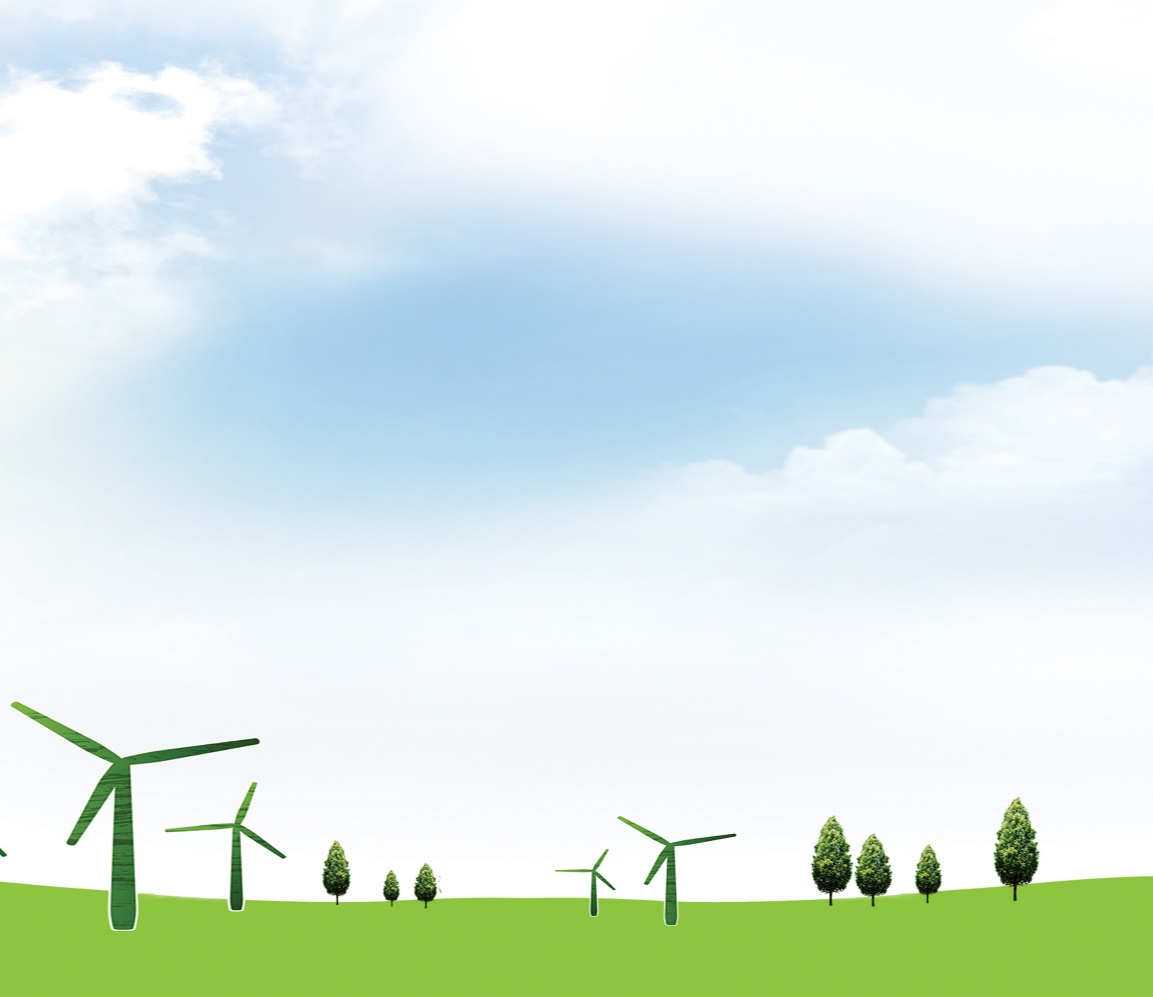 Venue Layout: Dewan Sultan Iskandar
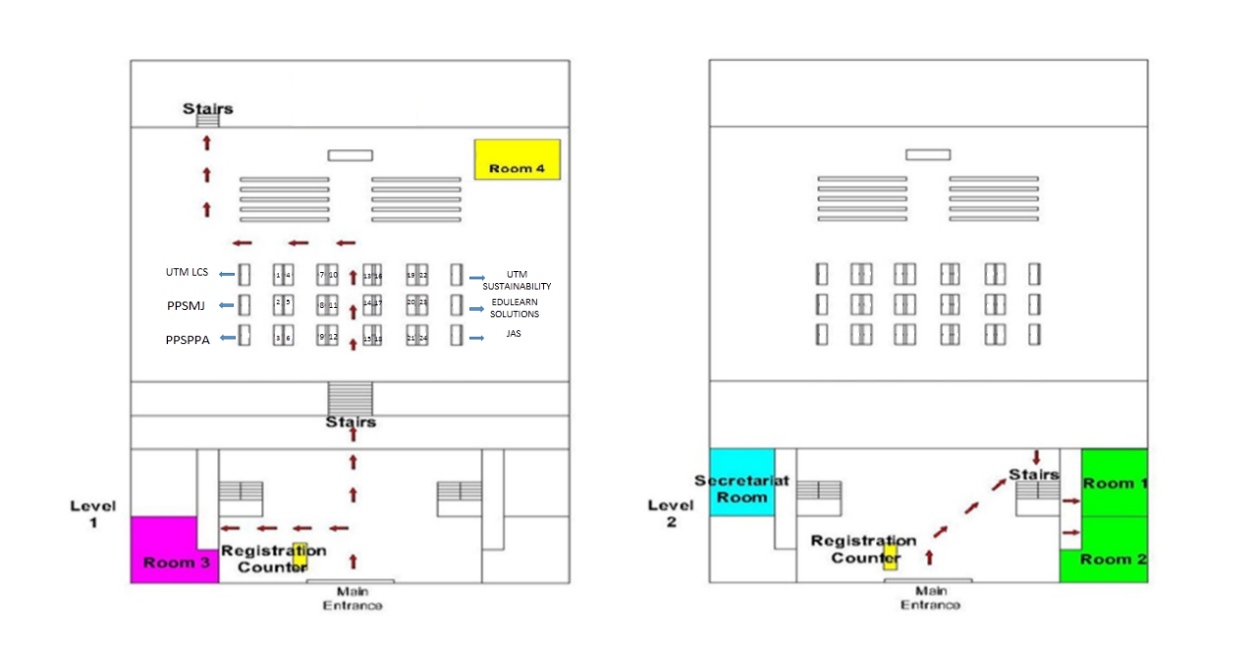 Programme Schedule
7.00am - Registration and setting up exhibition by participants
8.00am - Guests and VIPs arrival
8.30am - Opening Ceremony  by YB Tn Hj Md Jais Sarday, EXCO Pendidikan, Penerangan, Koperasi & Pembangunan Usahawan Kerajaan Johor (official representative of Menteri Besar Johor)
               - Book Launching – “Projek Alam Sekitar Sekolah-Sekolah di RCE Iskandar”
               - Visiting Booths
9.20am - Briefing of rules and regulations by Head Judge
9.30am - Exhibition & Judging session 
               - Parallel workshops (see next )
3.30pm - Closing Ceremony by Prof Dr. Ho Chin Siong, RCE Iskandar Coordinator
               - Review by Head Judge
               - Announcement of winners and prize giving
               - Photography session
17 - SMK SENAI
18 - SMK SERI AMAN
19 - SMK SULTANAH ENGKU TUN AMINAH
20 - SMK TAMAN DAYA 2
21 - SMK TAMAN JOHOR JAYA 2
22 - SMK TELOK KERANG
23 - SMK ULU TIRAM
9 - SK (P) SULTAN IBRAHIM
10 - SK TAMAN KOTA KULAI 2
11 - SJK(C) THAI HONG
12 - SJK(C) WOON HWA
13 - SMK BANDAR MAS
14 - SMK IMPIAN EMAS
15 - SMK KELAPA SAWIT
16 - SM SAINS KOTA TINGGI
1 - SJK(T) KAHANG BATU 24
2 - SK KEMPAS
3 - SJK(C) KULAI 1
4 - SK NONG CHIK 
5 - SK PASIR GUDANG 4
6 - SJK(C) PEI CHIAO
7 - SJK(C) PULAI
8 - SK SINAR BAHAGIA
A - UTM Low Carbon Asia Research Centre
B - Persatuan Pendidikan Sains Dan Matematik Johor (PPSMJ)
C - Perbadanan Pengurusan Sisa Pepejal & Pembersihan Awam (PPSPPA)
D - Malaysian Nature Society (MNS)
E - Jabatan Alam Sekitar (JAS)
F - Edulearn Solutions
G - UTM Sustainability
Organized by:
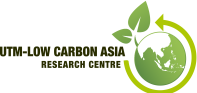 To redeem your certificate of participation, please find the instruction in the questionnaire survey form.
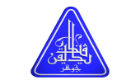 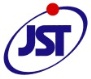 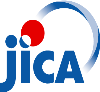 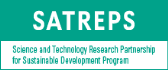 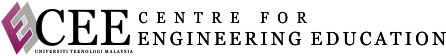